Assises de l’Aïkido 2020Modérateurs : Sylvia Noll , Philippe Duc
Introduction  Serge Briand, Président ligue Ile de France

Contamination de la covid-19 (20 min) Dr Philippe DUC

Masques chirurgicaux (20 min)  Soon Phu Lan, ingénieur biomédical
 
Mesures sanitaires liées à la covid-19 à la FFAAA (30 min) Dr. Florence Galtier, médecin fédéral de la FFAAA
 
Tour d’horizon en Europe : (20 minutes) Italie : Angelo Armani, UK : Vincent Mc Larren, Chine : He Zhen Jiang
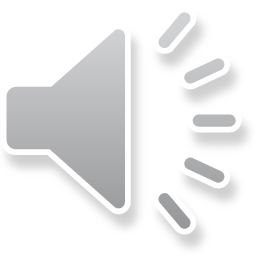 1
Covid-19 et Aïkido
Philippe DUC
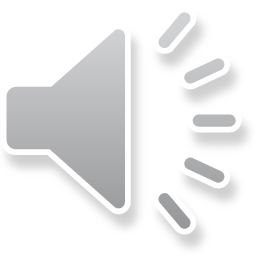 Transmission
Transmission interhumaine
voie respiratoire
Directe transmission goutellettes de Pflügge 
Indirecte : air
Surface (probablement moindre)

Virus également détecté mais cause de contamination? Selles, Sanguine, Materno-foetale
3
Généralités
L’incubation  est en moyenne de 5 jours (IC95 % 4-7 jours) avec des extrêmes à 13 jours  voire 21j
Indice de reproduction (RO) 2.7 (IC 95% 2.5-2.9)  : chaque patient contamine en moyenne 3 personnes
Globalement sur 1 000 patients : 
Une cinquantaine de formes graves
Mortalité  1 à 10
Maladie peu mortelle mais très contagieuse +++
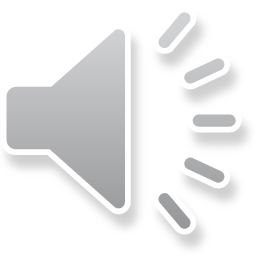 4
Contamination par l’air : bus en chine
Patient covid
19 Janvier 2020, Ningbo city (Zhejiang)
Transport en bus 50 minx2, pas de masque.
Patient index symptomatique au retour (toux, frissons, myalgies…)
J5  : diagnostic de covid-19

2 bus :
Un bus sans patient : 0 infecté (n=60)
Un bus avec 1 patient : n=68, 24 infectés (35%)
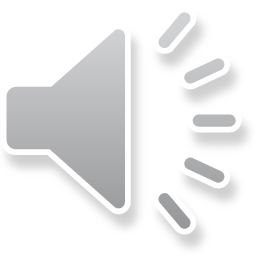 Shen JAMA 2020
5
Air : la chorale de la skagit vallée (USA)
Suite à répétition du 3 mars : RAS
61 choristes, église, un sujet atteint J+3 contamination entre le 3 et le 10 mars
Répétition le 10 Mars 2020. Le 11/3 : rassemblements interdits, distanciation. 
Pas de covid dans la ville de Skagit ou ses environs lors de la répétition
Mesures : ne pas venir si signes ou symptômes de covid-19, désinfection des mains, pas d’embrassades, pas de poignée de mains, pas de contact direct, Distance entre les chaises 0.75m, entre les rangées 1.4m
Répétition : 18h30-21 h avec courtes pauses. Chauffage, pas d’ouverture (T ext 7°C, intérieur 20°C)
Post-répétition du 10 mars: 53 (87%) covid+ et 2 décès (33 tests + (54%) et 20 (33%) probable sur symptômes et délais), symptômes J1 à J12
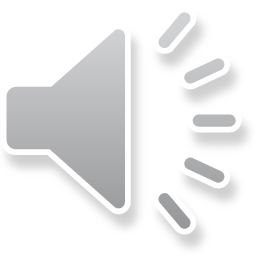 6
Modélisation
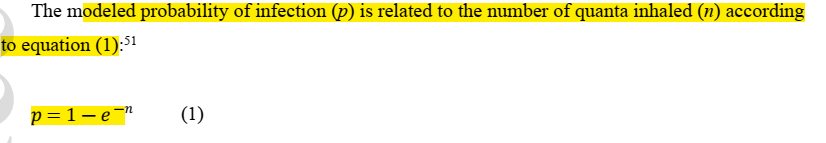 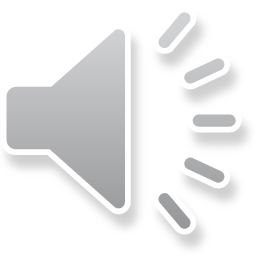 7
Probabilité d’infection avec différents taux d’émission et durée de l’événement
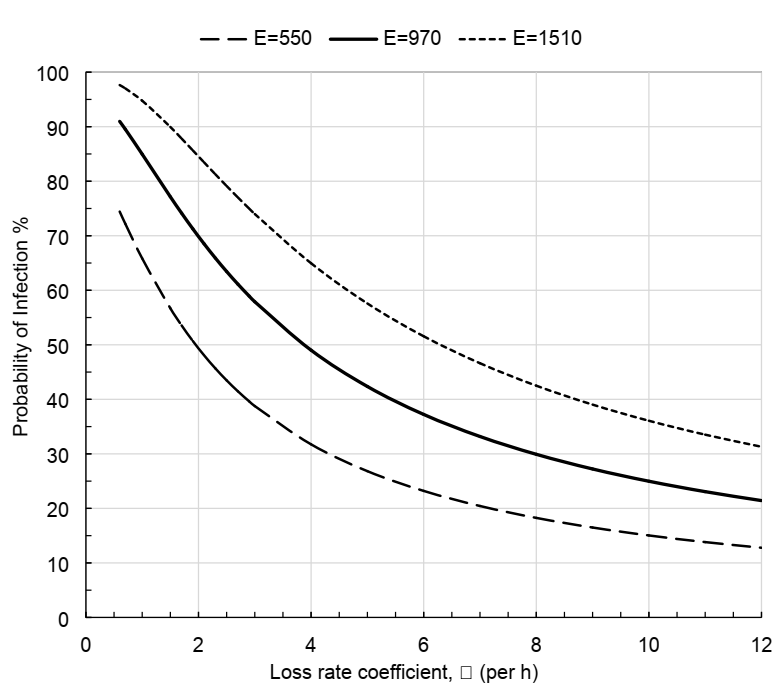 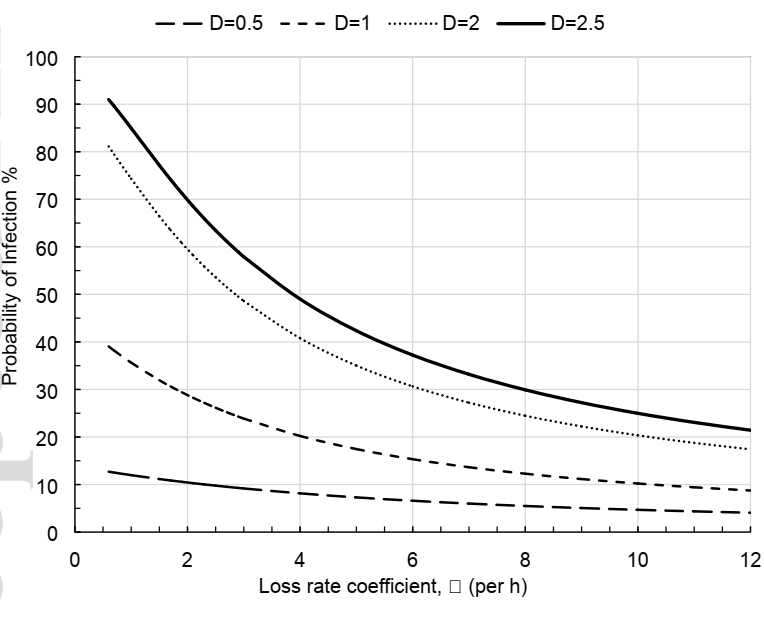 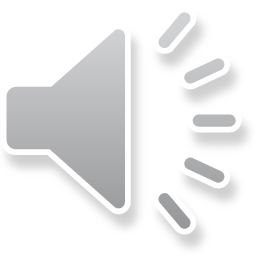 8
En intérieur
Lieux et activités à risque
Chorale, chants, karaoké
Bars, night-club
Activités physiques en intérieurs
Atmosphère confinée  (72% contamination avion au sol 3h sans ventilation)

Contre le covid
Ne pas éteindre la ventilation si des personnes sont dans la salle 
Augmenter ventilation
Limiter le nombre de sujets
Ventilation standard : durée de 30-60 minutes
Porter le masque
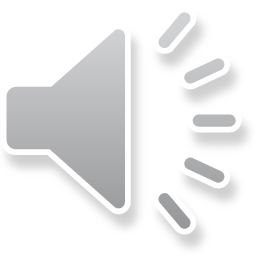 9
Facteurs influençant la contamination
Le lieu
Le patient, M X
Facteur de contamination: 0
Les contaminables
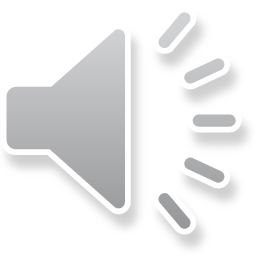 10
Contagiosité
Infectiosité -3 à – 1j
Infectiosité : pic d’infectiosité -1 à -2 j avant début des symptômes (95% CI, 0,8—3 jour)

≈ 50 % des infections avant symptômes
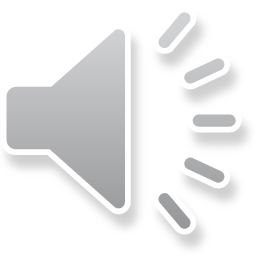 He et al Nature medicine 2020
11
Facteurs influençant la contamination
Le lieu
Le patient, Mme Y
Facteur de contamination :  100
Les contaminables
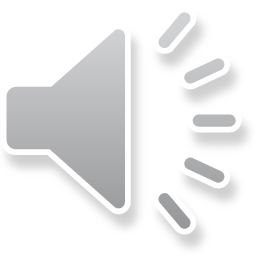 12
Et l’Aïkido ?
Pratiquant covid +
- Contacts
- Aérosols
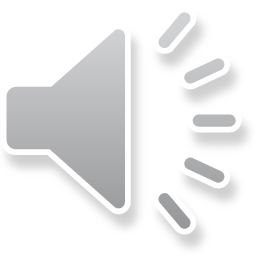 13
Situation Italie-UK-Chine
± + -
14
15
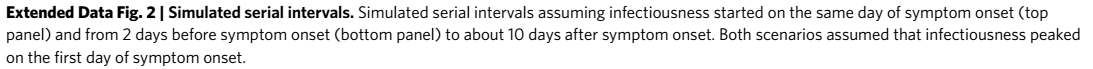 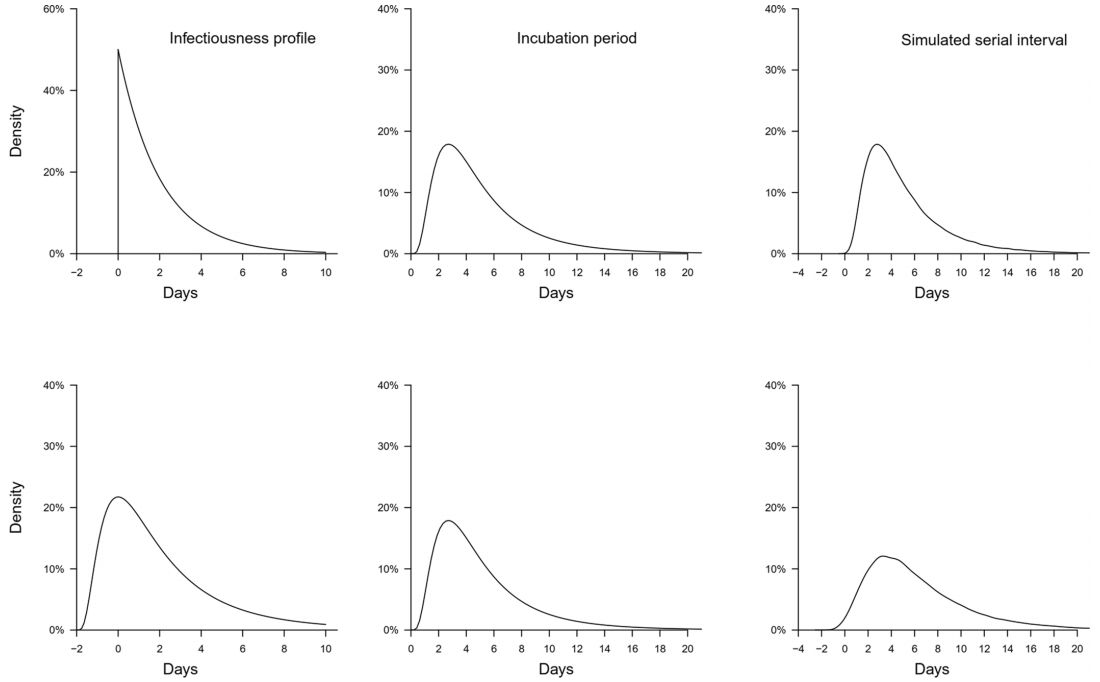 16
He Nature Medecine 2020
Symptômes et signes cliniques dans l’étude chinoise de Wuhan 7
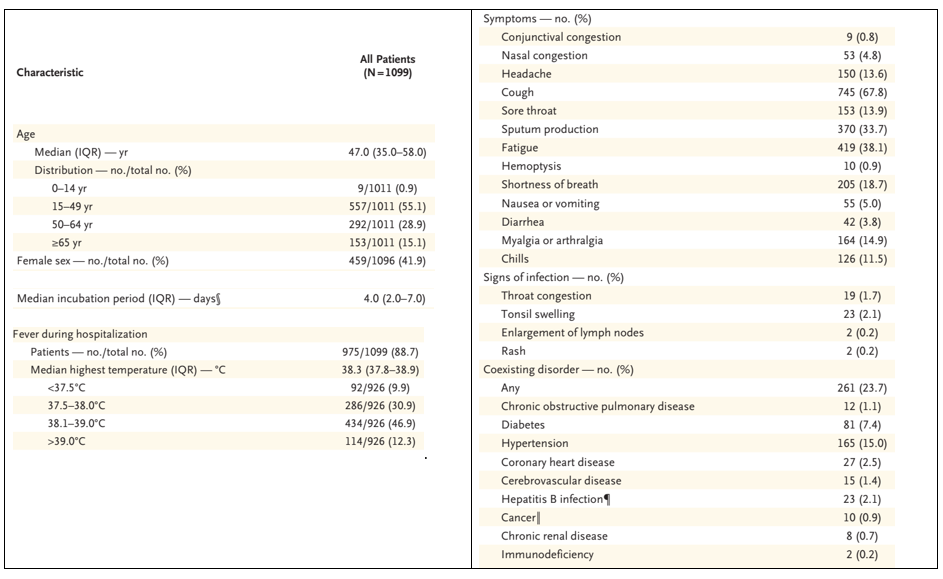 17
Symptômes évocateurs :
fièvre ou frissons
céphalées inhabituelles, non isolées
myalgies spontanées
toux non isolée
anosmie récente >24h, non expliquée par une rhinite
(Source : critères de prélèvement pour les soignants et les patients à risque de forme grave en filière ambulatoire HIA Bégin
Formes atypiques très fréquentes chez les sujets âgés +++ : asthénie, perte d’appétit, diarrhée isolée suivie de fièvre 5 jours plus tard, chute, trouble du comportement inhabituel, etc (retour d’expérience EHPAD régions françaises touchées en premier)
Anosmie, agueusie brutale isolée (sans rhinite ou autre étiologie) signe une atteinte COVID
L’examen clinique est le plus souvent normal : PA, saturation avant une aggravation souvent brutale qui a souvent lieu vers J7-J10. Aggravation brutale en quelques heures +++
85 % formes bénignes et 15% de formes sévères avec mortalité en réanimation de 60-70%  8,9
Nécessité de surveiller à distance ++ application COVIDOM
18
Co-morbidités
Âge≥70ans
ATCD cardiovasc : HTA7, coronaropathie7, AVC, chir cardiaque
Insuffisance cardiaque NYHA III ou IV
Diabète insulinodépendant non équilibré ou avec complications
Pathologie respiratoire chronique susceptible de décompenser (asthme, BPCO..)
Insuffisance rénale dialysée
Cancer sous traitement
Immunodépression (maladie ou traitement)
Cirrhose ≥ stade B
Obésité morbide IMC > 40
Grossesse (par précaution)
Critères d’hospitalisation
Polypnée (FR > 24 cycles/min au repos).
Sp02 < 95% en air ambiant.
Pression artérielle < 100 mmHg.
Troubles de la vigilance.
Altération brutale de l’état général ou de la vigilance chez le sujet âgé.
Décompensation de comorbidités. 
Isolement social
19
SARS-CoV-2 contre toute attente plus mortelle que les trottinettes : l’hydroxychloroquine la seule solution ?SARS-CoV-2 was Unexpectedly Deadlier than Push-scooters: Could Hydroxychloroquine be the Unique Solution?
Asian journal of Medicine and Health
20
Epreuve d’effort avec/sans masque
No mask   Surgical mask       FFP2
21
Epreuve d’effort avec/sans masque
No mask        Surgical mask              FFP2
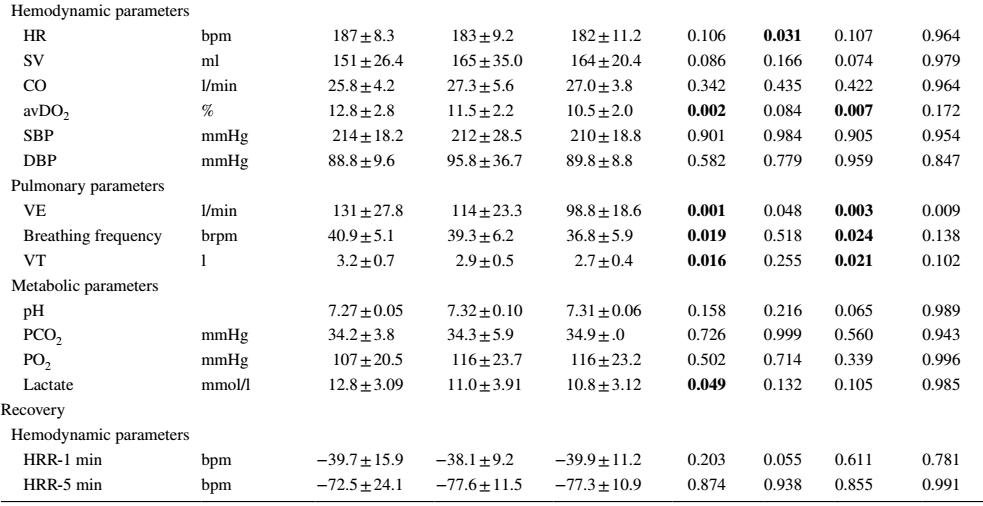 22